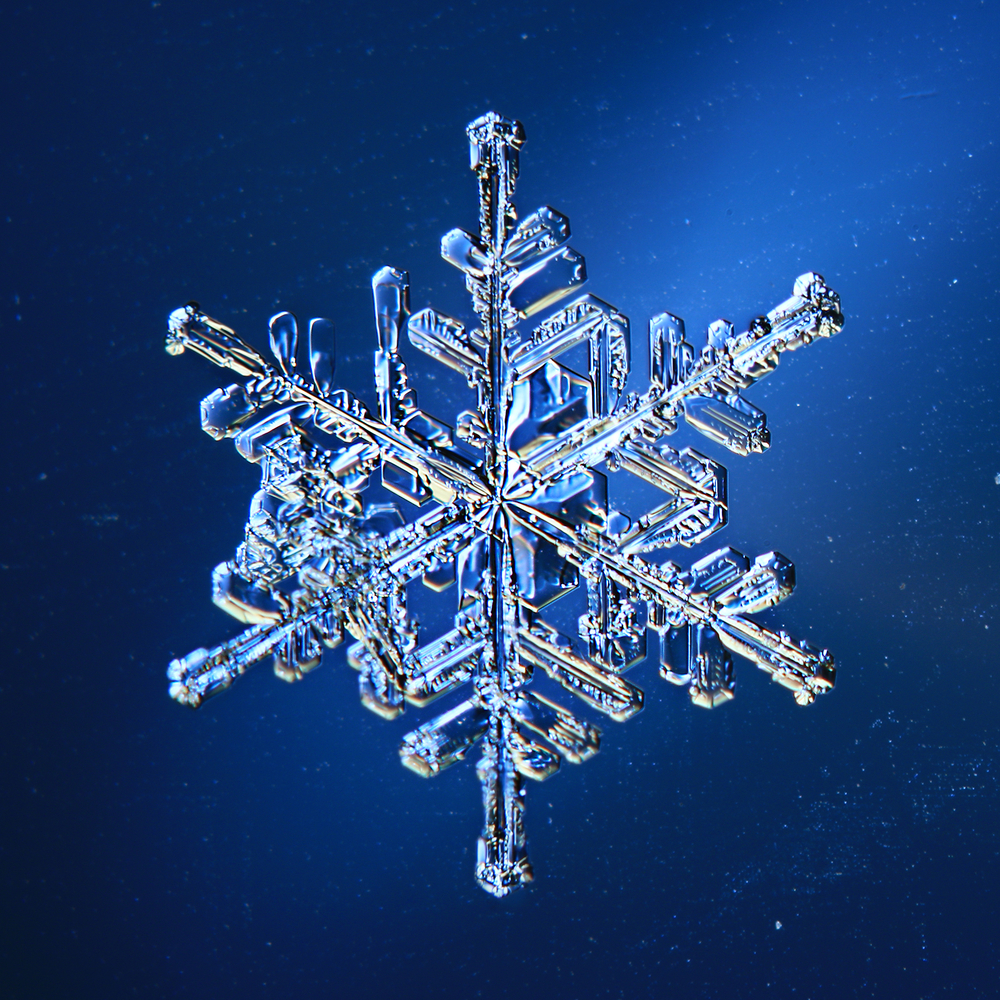 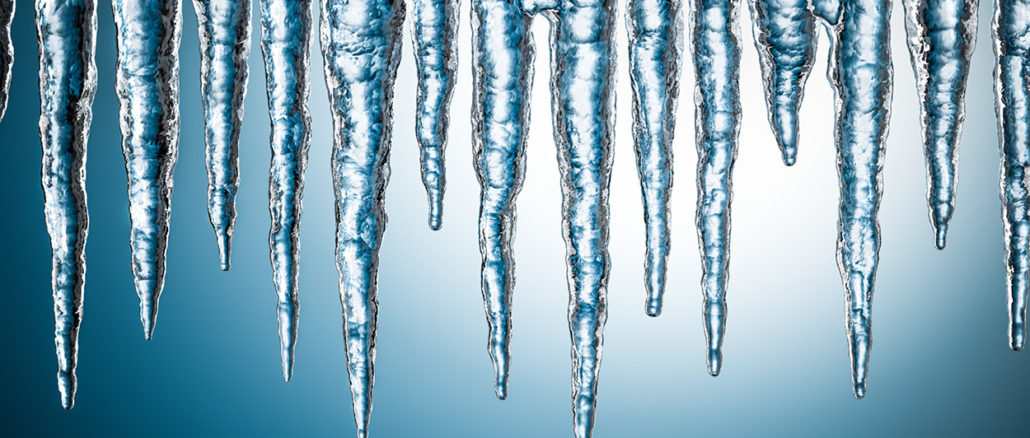 Ice Ice Baby
SCA Lesson Week 3
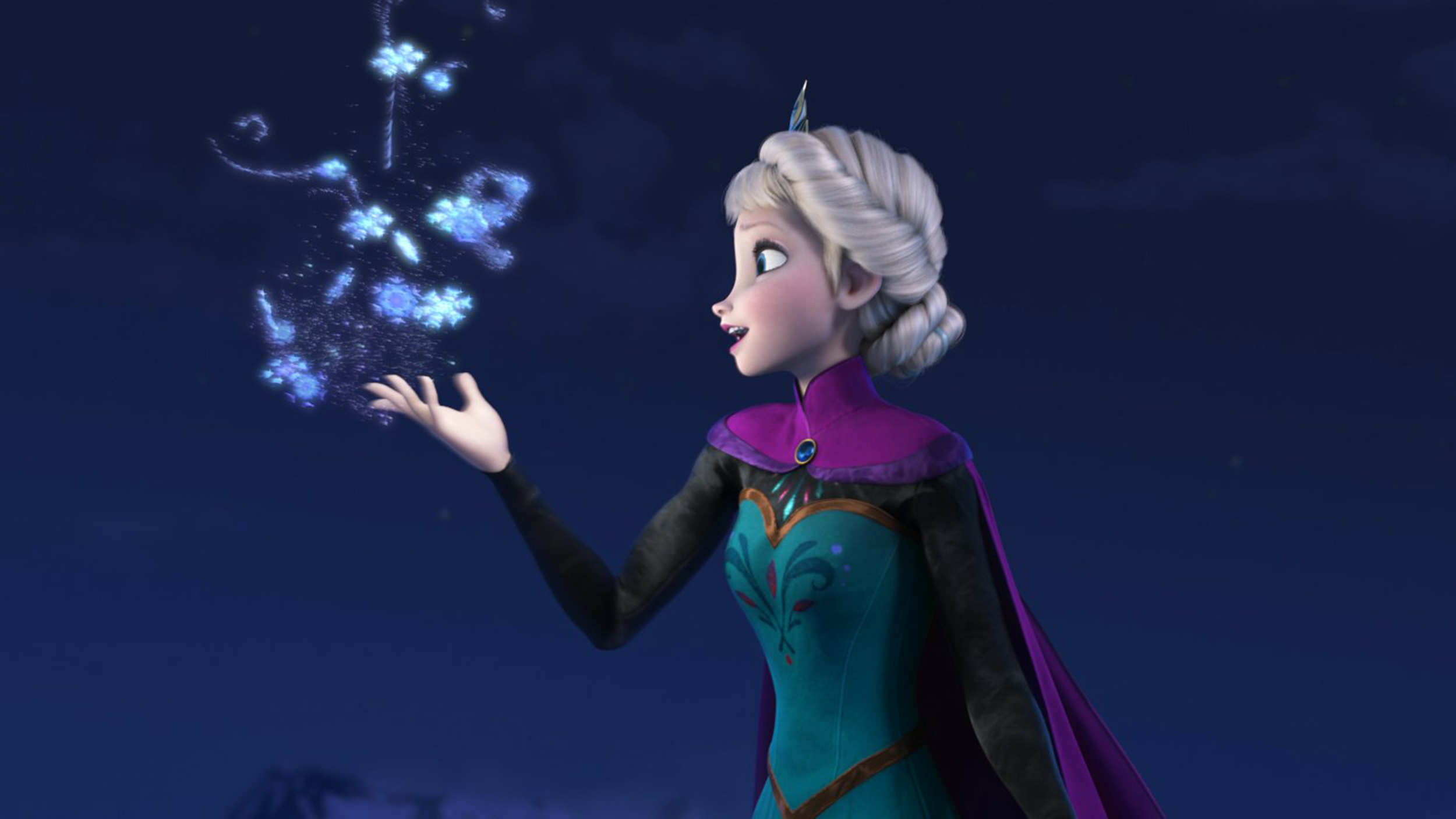 By: Mr. Chris and Miss Emily
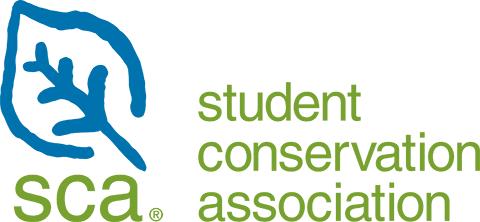 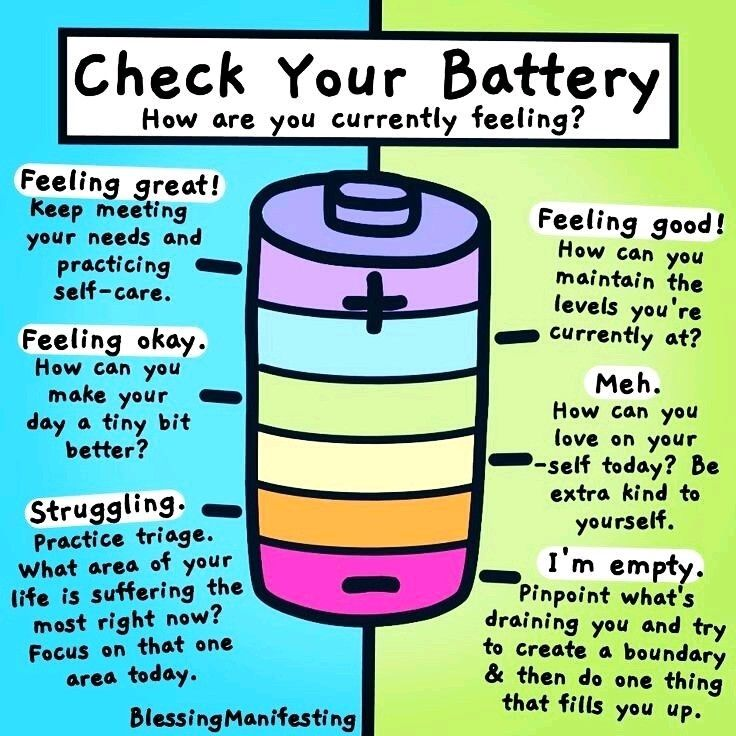 Start-Up Activity
How are you feeling today?

      1		       2		3		  4
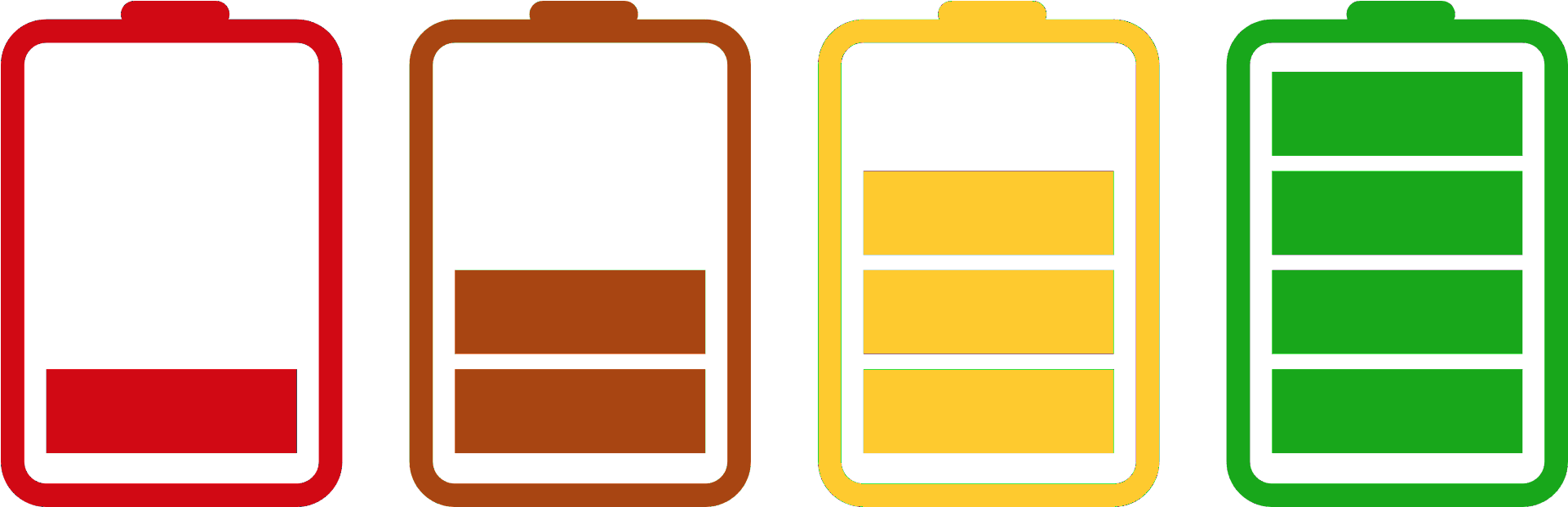 Snow and Ice Recorded Video
https://www.loom.com/share/b78d48ed990c46668dd3407bbb43f594
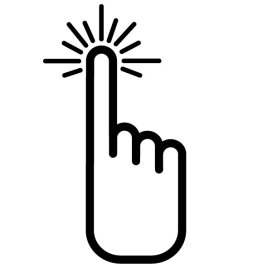 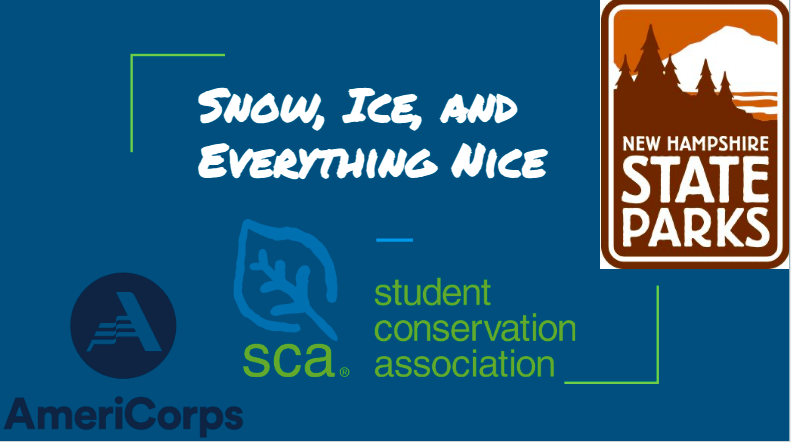 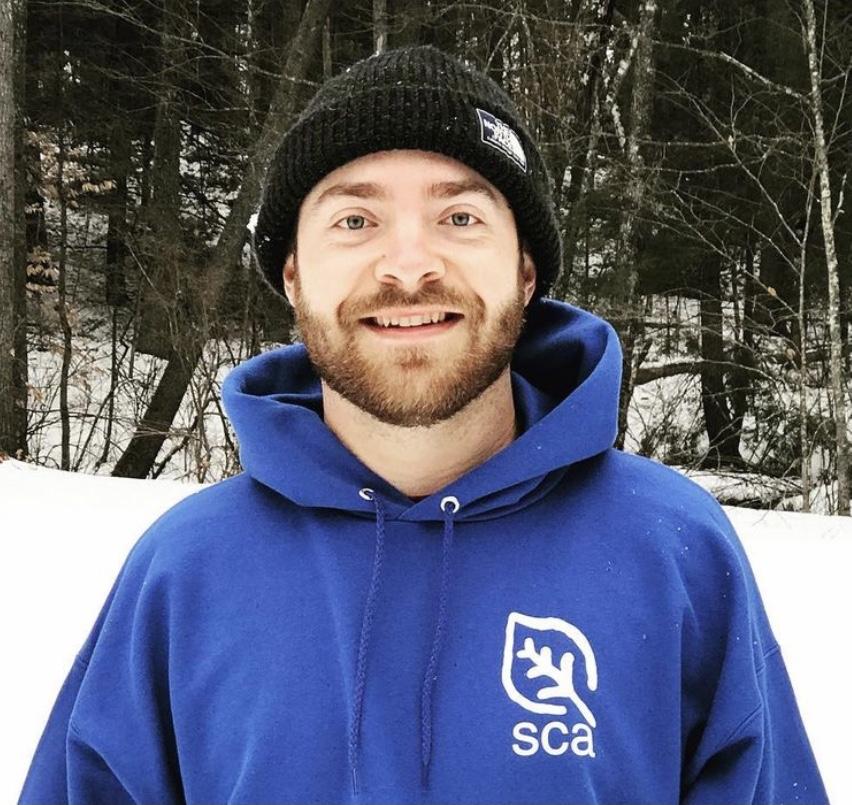 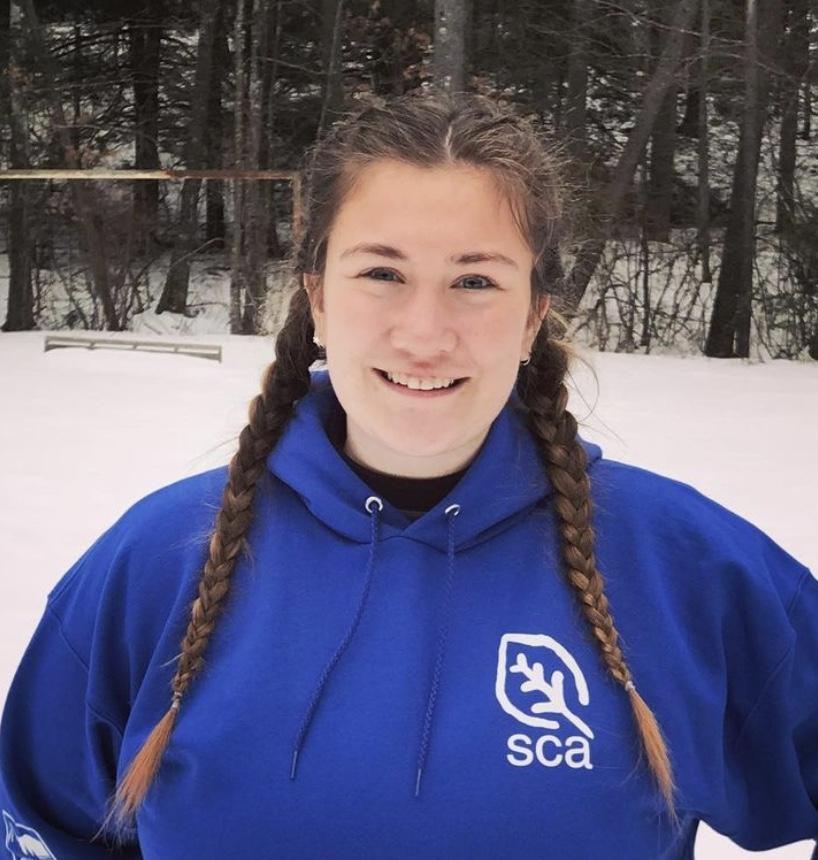 See how temperatures affect a snowflakes growth
Grow Snow Crystals
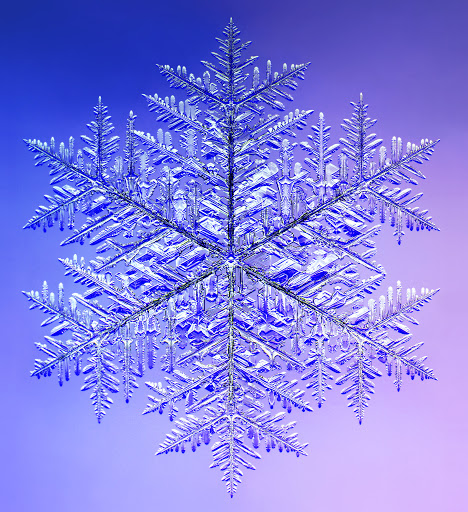 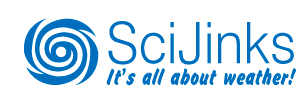 Please Click the Link Above
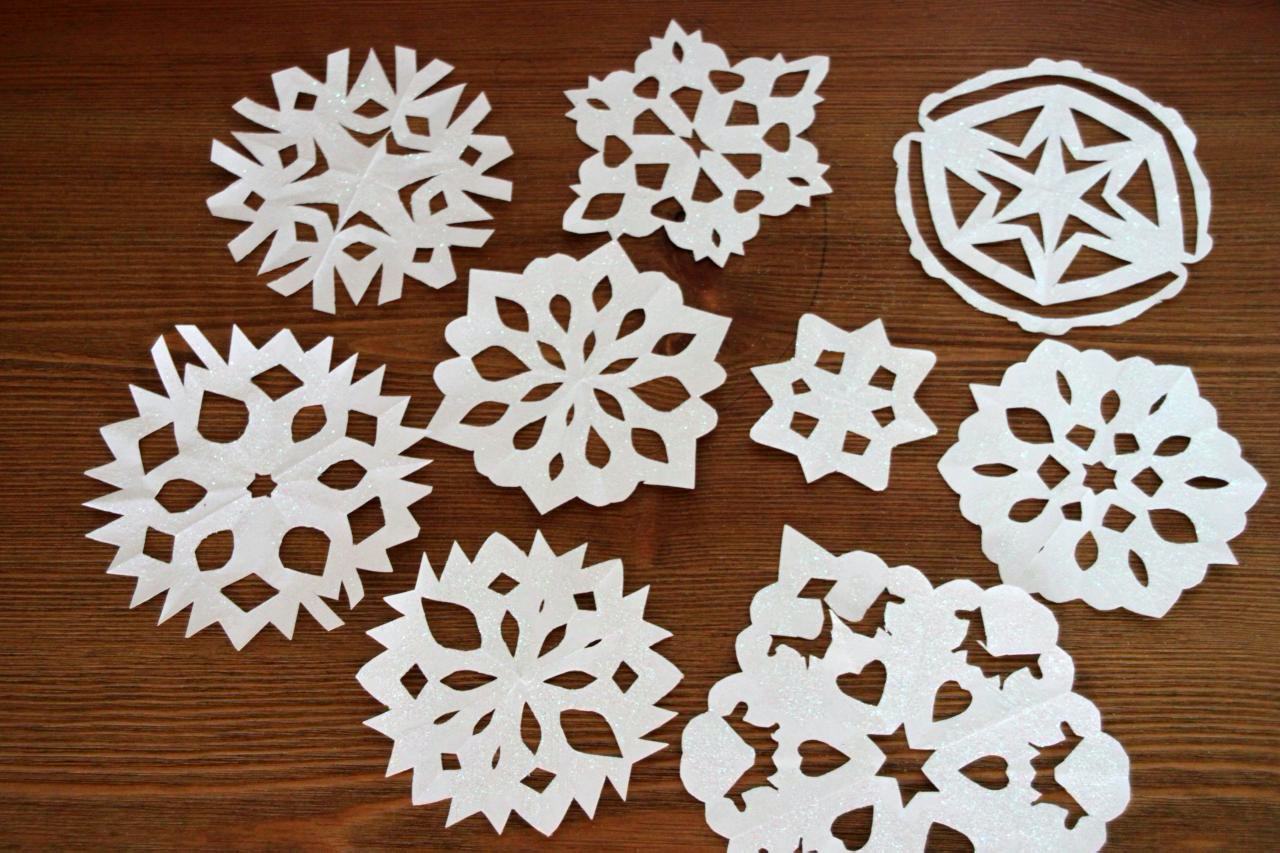 Snowflake activity
For this activity, you will need a piece of plain paper and a pair of scissors
If you don’t have plain paper, colored or lined paper will also work
https://www.loom.com/share/04116530ada24d0386cf390106cbd11c
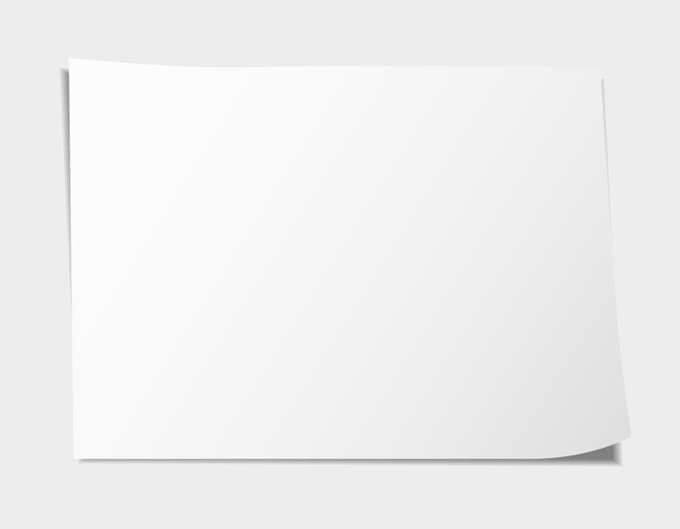 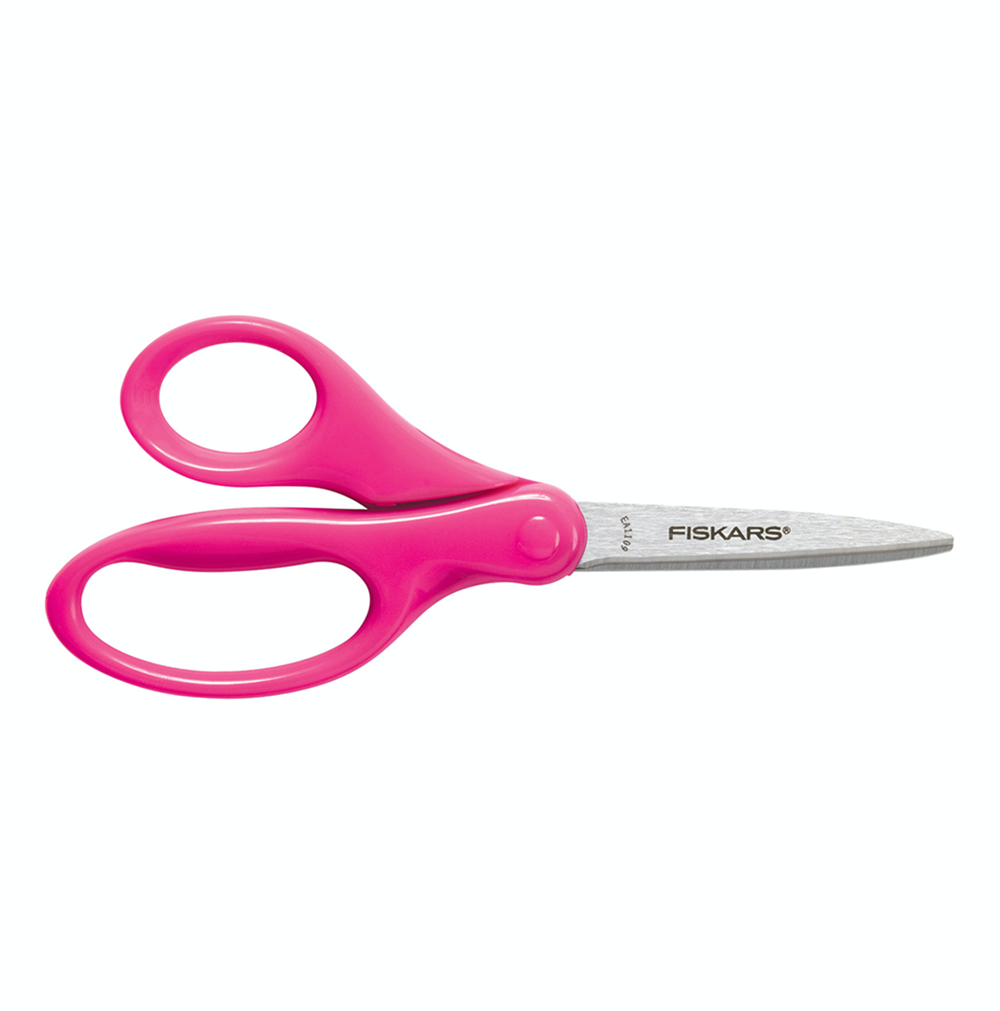 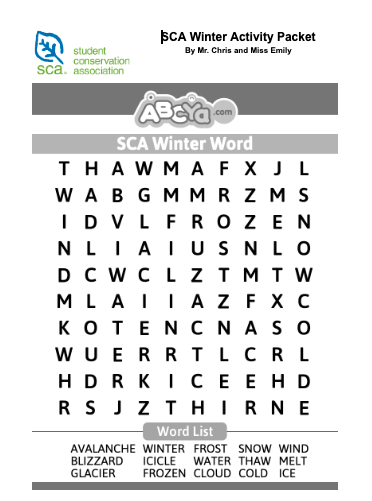 Activity packet
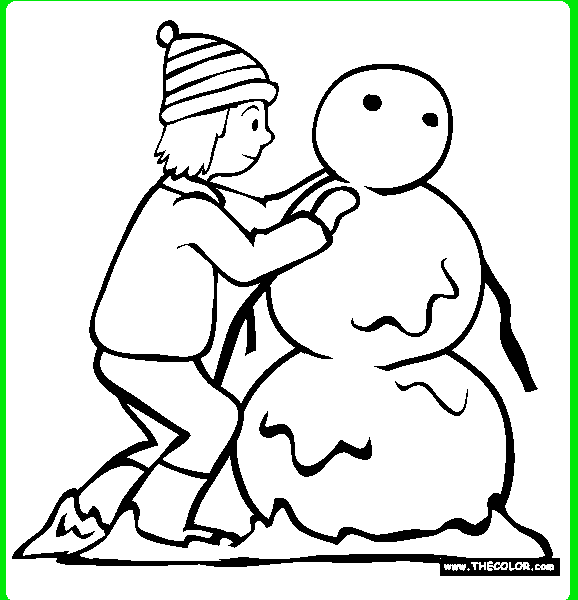 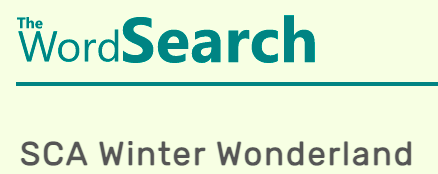 Online Option
https://www.thecolor.com/Coloring/Snowman1.aspx
https://thewordsearch.com/puzzle/2006737/sca-winter-wonderland/
Printed Option
https://docs.google.com/document/d/1Cc0izyRnJW8tZT97_2nHsL9r0c4Q9fb4nShyP79ewnw/edit?usp=sharing
Recommended Book for further reading on snowflakes
Earth Pledge
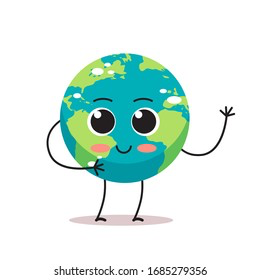 Join us in the Earth Pledge!
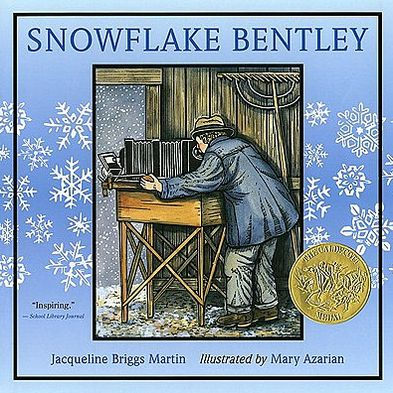